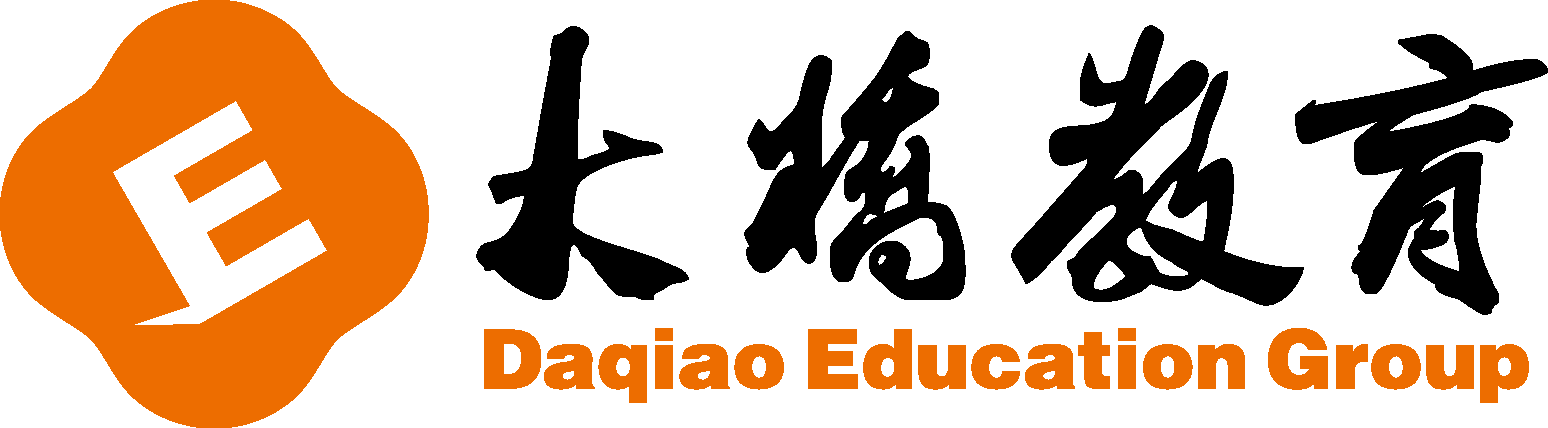 爱学习新概念Lesson 35-36 课后作业
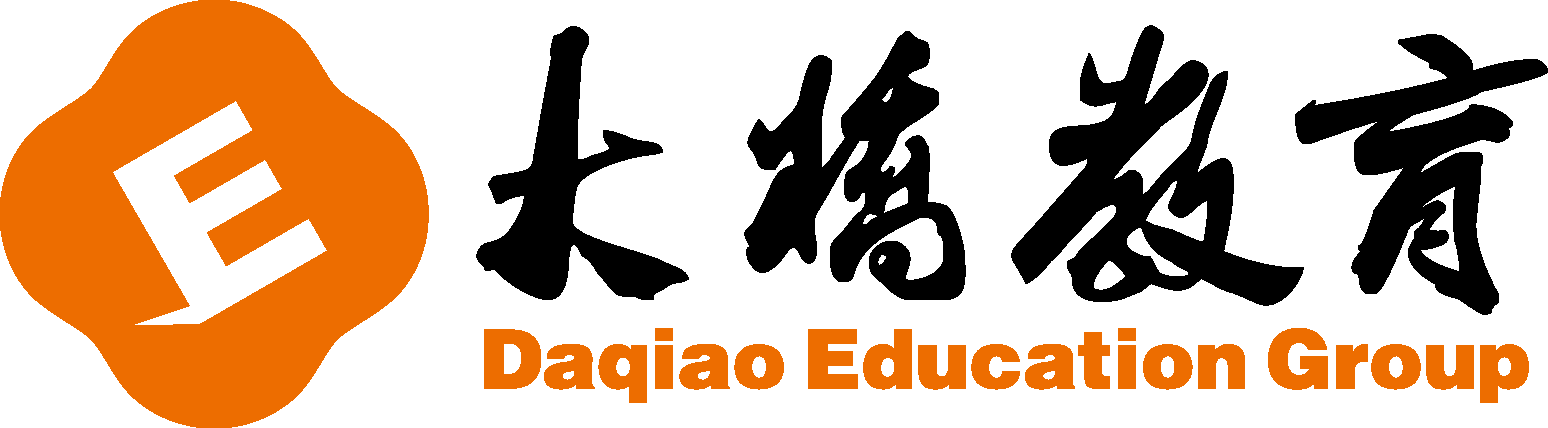 I.英汉互译（每小题5分，共50分）
1. hill     __________            6. 建筑物      ________________
2. bank  __________           7. 村庄           ________________
3. bridge __________          8.  在…之间  ________________
4.在…旁 __________           9. 山谷          _________________
5.  公园  __________           10. 另一个     _________________
小山
building
village
河岸
between
桥
beside
valley
another
park
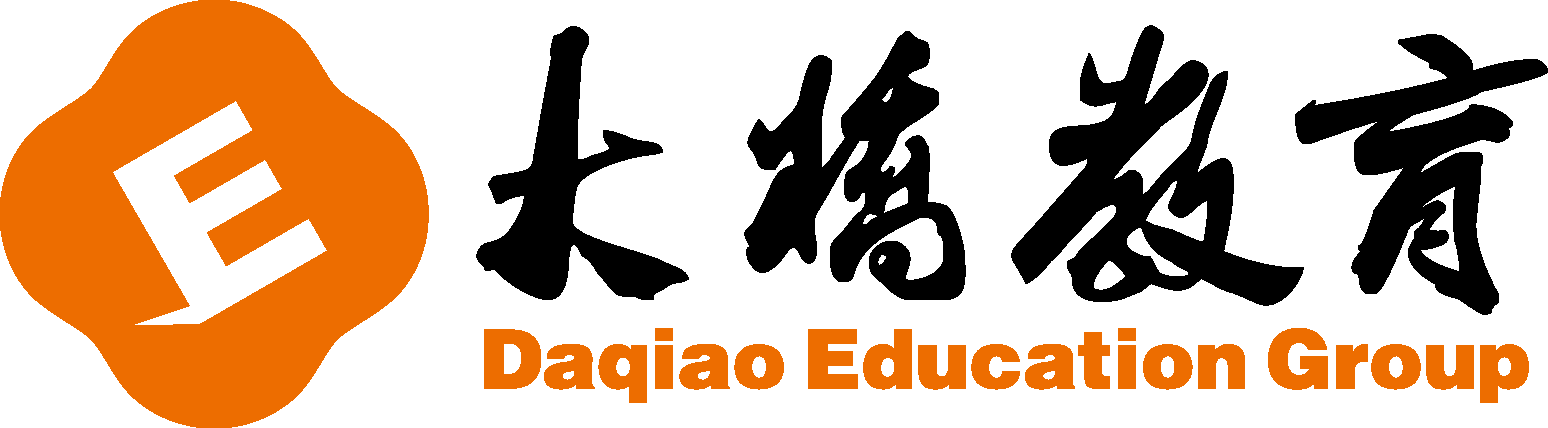 II.单项选择（每小题5分，共30分）
11. Here are some photographs ________ my house.
      A. under       B. on            C. of           D. off
12. Don’t jump ________ the train! It ’s dangerous (危险)!
      A. to            B. across        C. along     D. off
13.  Sally and her classmates are coming ________ the park.
     A. out of        B. along         C. between    D. of
14. Look! Mary is sitting ________ two trees.
     A. on             B. over          C. between     D. into
15. There are four people in my family. They are mother, father,______.
    A. me and sister              B. sister and me           C. I and brother
    D. me and brother
C
D
A
C
B
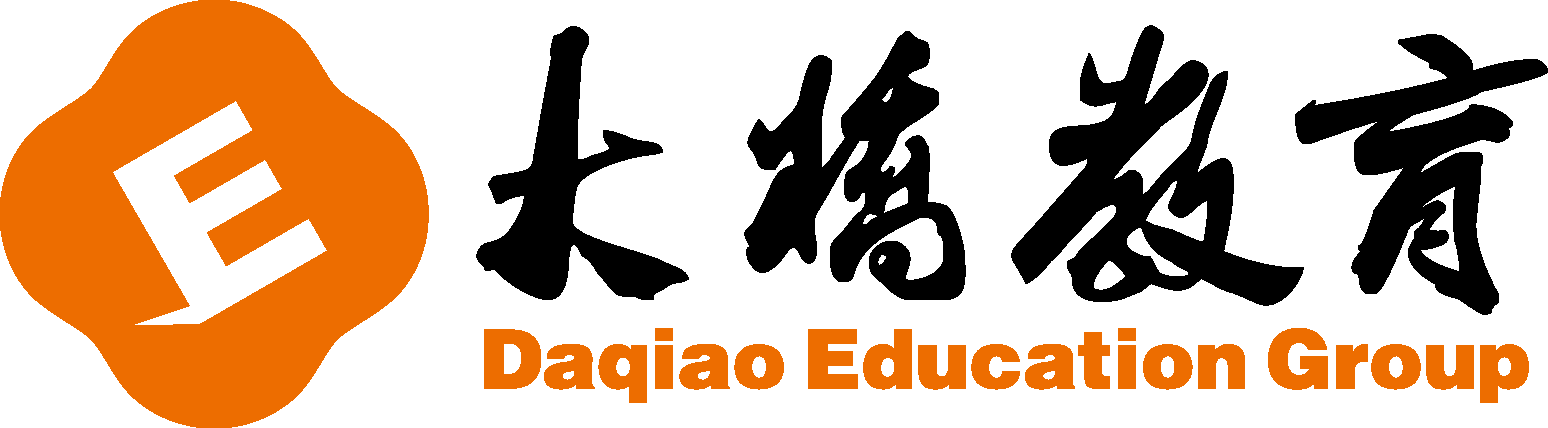 III.根据要求完成句子，每空一词。（每小题 6 分，共 30 分）
16. This is a photo of Jason’s car. (改为一般疑问句)
      _______ ________ a photo of Jason’s car?

17. Is the village in a valley? (改为否定句)
     The village _______ ________ a valley.

18. My wife is walking on the bridge. (对划线部分提问)
    _____ _______ walking on the bridge?

19. The village is on a river. (对划线部分提问)
    _______ ________ the village?

20. The boy is swimming across the river. (对划线部分提问)
    ________ is the boy ________?
Is             this
isn't           in
Who      is
Where        is
What                         doing
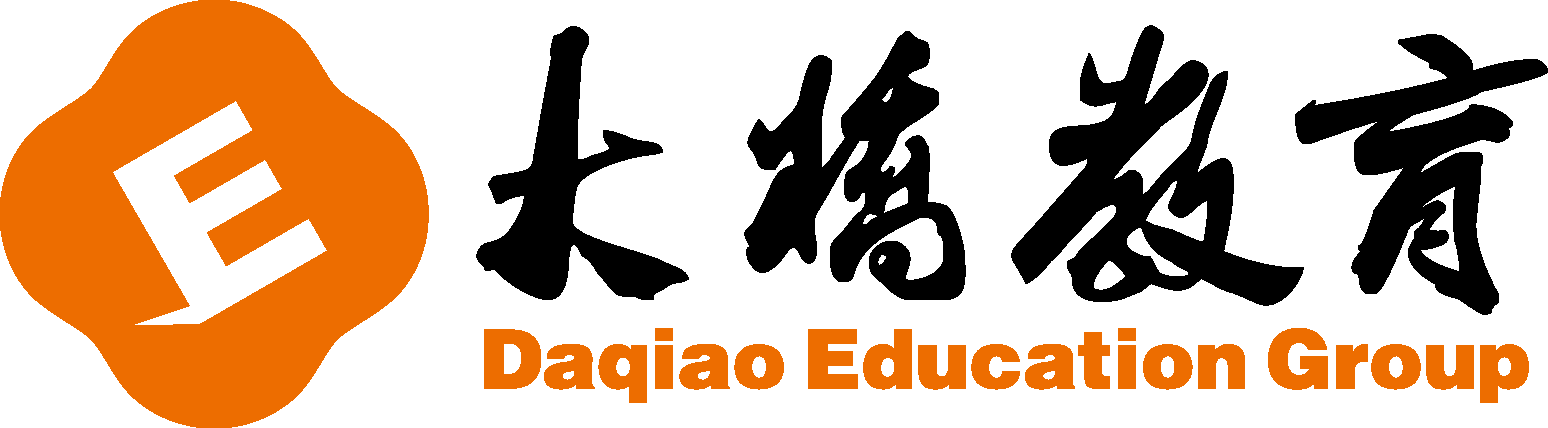 Thanks for listening!